IOTA/FAST Run Report
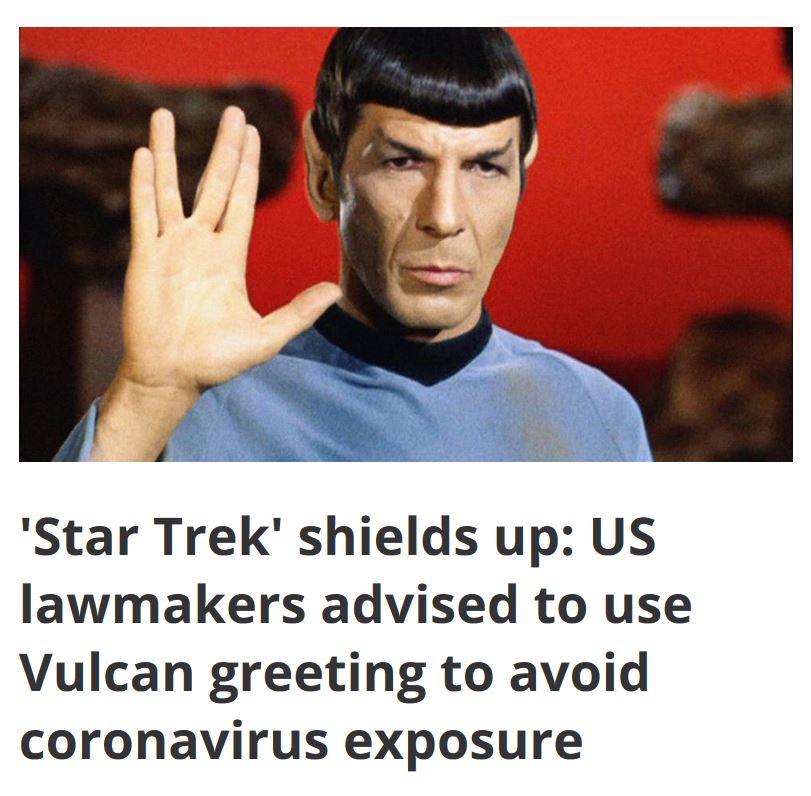 Darren Crawford
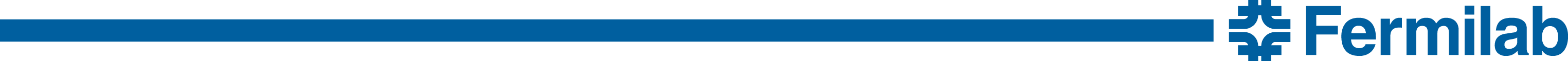 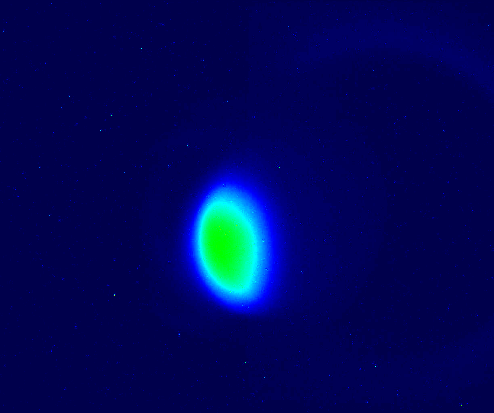 X107
This week
Monday Morning Controlled Access
Refocused camera at X107
Refocused camera at X118
Investigated object blocking the optics path at TPM111
Connected new sextupole power supplies
Octupole #5 electrical ground fault cleared
URSSE studies
AMPUR studies
NIO studies
NL OMC studies
Controlled access to investigate
multiple IOTA Dubna quadrupole electrical connections 
octupole string alignment
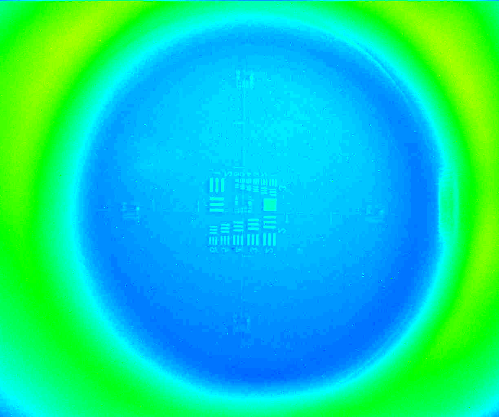 TPM111
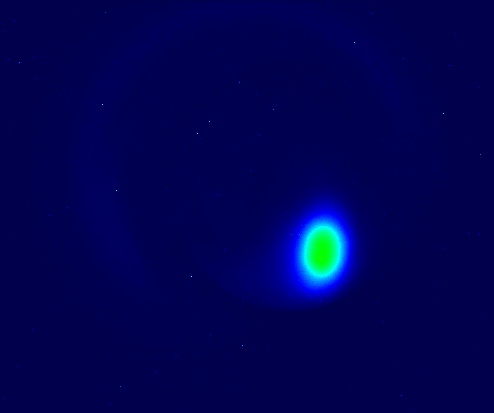 X118
Downtime: 1.5 hours out of 88 hours (11 shifts)
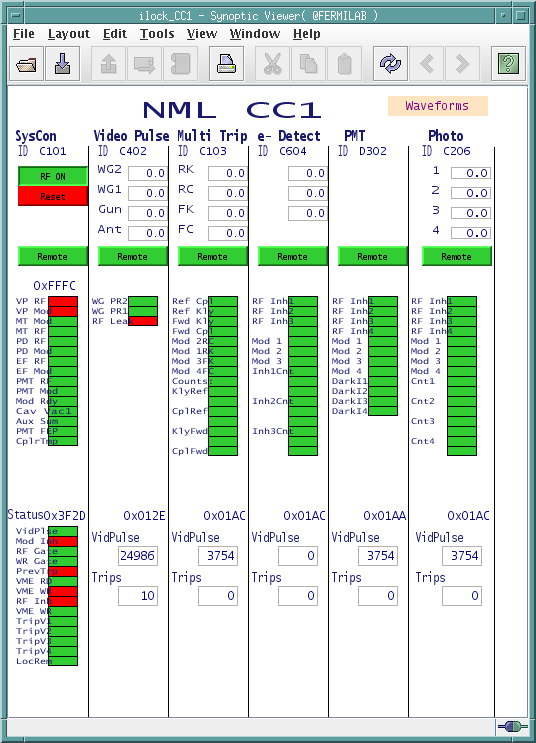 RF Gun modulator control power chassis (1.5 hr)
Controls issue with CNS61
Nuisance trips
CC1 RF Leak detected
CM2 RTDT trip
March schedule
Current Status
FAST Linac and IOTA Ring turned on without issues this morning
An adjustment to the CM2 energy was needed to inject electrons into IOTA
NIO studies